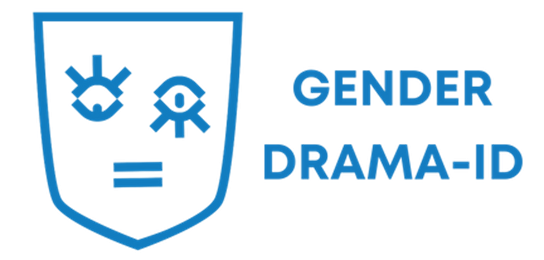 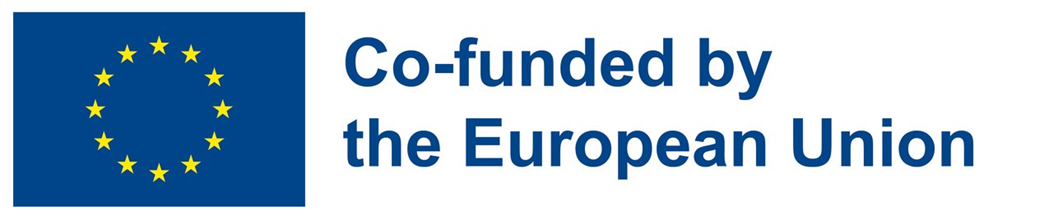 Etapa 4.2 O Forum Teatro na criação dos elementos da história
Definiu a sua narrativa e definiu as personagens principais
Tempo agora para
Criar os elementos da históriaOnde e quando se desenrola a ação? O que está a acontecer às personagens durante a história? 
O que e como estão os personagens a contar a história, o que fazem ou como se movem?
Utilizaremos como técnica  o Forum Teatro.
O Fórum Teatro convida os espetadores a intervir no espetáculo, dando sugestões, ideias e até assumindo eles próprios os papéis definidos para a peça .
Acão 1. Representação de uma peça de teatro com guiãoUm grupo de atores vai representar a narrativa para nós, incluindo elementos básicos já definidos. Fazem-no sem interrupções nem interacções.
[Speaker Notes: Extensões e Aplicações.
Atribuir papéis ou personagens aos participantes com base no cenário.   
Incentivar os participantes a encarnarem plenamente os seus papéis, explorando pensamentos, sentimentos e motivações.  
Enfatize a importância de se manter no personagem e responder autenticamente à situação.]
Ação 2. Segunda representação interactiva
Os actores fazem uma segunda representação e agora é-nos pedido a nossa intereação com eles e que criemos e incluamos novos elementos.
Que tipo de novas reacções podemos incluir? Como é que as personagens se vão sentir? O que é que as personagens vão dizer? Como é que as personagens vão atuar? O que é que acontece agora na peça?
	Recolhe as conclusões para construir situações, diálogos e/ou acções como elementos da nova história
[Speaker Notes: Incentivar os participantes a improvisar interações e diálogos com base nos seus papéis.   
Utilize sugestões, perguntas e desafios para orientar a narrativa e aprofundar o envolvimento.   
Crie oportunidades de conflito, tensão e resolução para fazer avançar a história.]
Exercicios inspiradores
Como é que a sua personagem reage a... (gestos, caras, expressões...) (pense em 2-3 situações para uma personagem relacionadas com cada categoria)


Ver “Desafios” disponível na Ferramenta de Formação Digital


 
UPV to include hyperlink?
[Speaker Notes: Incentivar os participantes a improvisar interações e diálogos com base nos seus papéis.   
 Utilize sugestões, perguntas e desafios para orientar a narrativa e aprofundar o envolvimento.  
 Crie oportunidades de conflito, tensão e resolução para fazer avançar a história.]
Exercicios inspiradores
Caixa divertida: quem consegue andar/falar de forma mais engraçada (promover movimentos...)

Ver “Desafios” disponível na Ferramenta de Formação Digital
 
UPV to include hyperlink?
[Speaker Notes: Incentivar os participantes a improvisar interações e diálogos com base nos seus papéis.    
Utilize sugestões, perguntas e desafios para orientar a narrativa e aprofundar o envolvimento.  
Crie oportunidades de conflito, tensão e resolução para fazer avançar a história.]
Ação 3. Reflexão
Acha que o que está a acontecer é justo?

Qual é a sensação de estar “na pele” desta pessoa?

O que é que podemos mudar na vida real?
[Speaker Notes: Após a experiência dramática, facilite uma sessão de balanço para processar emoções, pensamentos e aprendizagens.   
 Incentive os participantes a partilharem as suas experiências, perceções e questões.   
 Ligue os temas e questões explorados no processo de dramatização a contextos e aplicações da vida real.]
“O apoio da Comissão Europeia à produção desta publicação não constitui uma aprovação do seu conteúdo, que reflete apenas a opinião dos autores, e a Comissão não pode ser responsabilizada por qualquer utilização que possa ser feita da informação nela contida.“
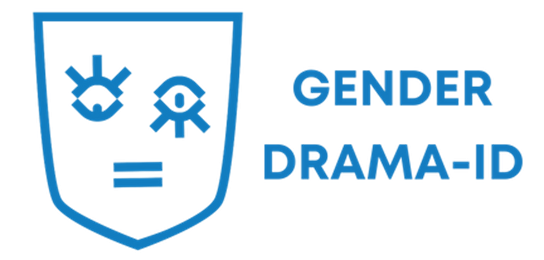 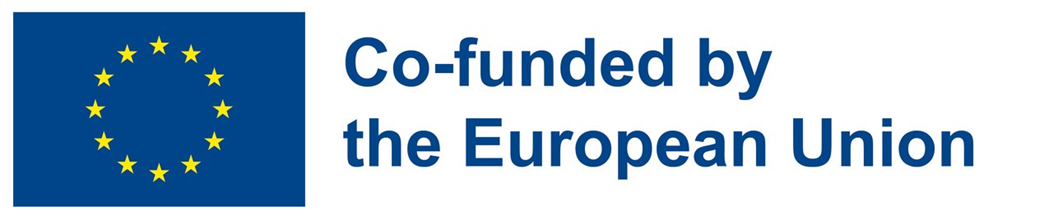